Photo credit: Christchurch Symphony Orchestra and Jolt Dance’s season of Song. Photography by Christchurch Symphony Orchestra.
New Zealanders and the arts: attitudes, attendance and participation
Ko Aotearoa me ōna toi: waiaro, wairongo, waiuru
Survey findings for people with lived experience of disability
Introduction
Background and objectives of the research
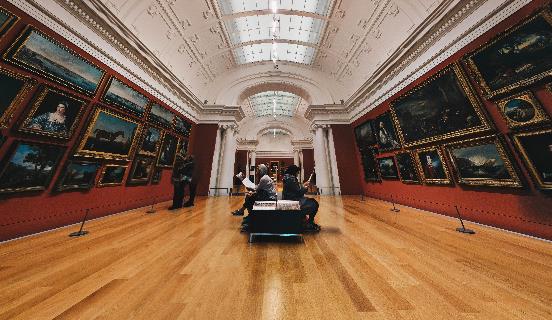 Since 2005, Creative New Zealand has conducted research to measure New Zealanders engagement with the arts. This includes attendance and participation in different art forms, as well as wider attitudes to the arts. The research comprises two separate surveys (one of adults aged 15+; and one of young people aged 10-14). The surveys are repeated every three years. 
The research is used in a number of ways. It provides:
Vital insights for Creative New Zealand, selected agencies and arts organisations about the national levels of cultural engagement 
Stories to advocate for the arts
Up-to-date data that arts organisations can use to develop marketing programming and income generation strategies. 
This report presents findings on public attitudes, attendance and participation in the arts among people with lived experience of disability. The findings are compared to all New Zealanders (aged 15+).
‘Attendance’ is defined as going to:
Seeing craft and object artworks at an exhibition, festival, art gallery, museum, library or online.
Attending spoken word, poetry or book readings, or literary festivals or events. 
Seeing any artworks by Māori artists or going to any Māori arts or cultural performances, Toi Ahurei, festivals or exhibitions.
Seeing artworks by Pasifika artists or going to any Pasifika cultural performances, festivals or exhibitions. 
Attending performing arts events.
Seeing visual artworks at an exhibition, festival, art gallery, museum, library, cinema or online.
The arts is split into six different art forms, and attendance and participation is measured for each:
Craft and object art is defined as uku (pottery), furniture, glass, adornment (such as ‘ei katu, tā moko and jewellery), embroidery, tīvaevae, woodcraft, spinning, weaving or textiles.
Literary arts is defined as spoken word, poetry or book readings, literary events, writing workshops, creative writing in poetry, fiction or non-fiction.
Ngā Toi Māori (Māori arts) is defined as works created by Tangata Whenua Māori artists in all art forms (contemporay and customary: craft/object art, dance, literature, media arts, music, theatre and visual arts). arts or crafts activities or workshops, including carving, raranga, tāniko, weaving, waiata, kapa haka, kōwhaiwhai, tā moko, Māori dance or music.
Pacific arts is defined as works created by Pasifika artists in all art forms (contemporary and heritage: craft/object art, dance, literature, media arts, music, theatre and visual arts). 
Performing arts is defined as theatre, dance and music.
Visual arts is defined as drawing, painting, rāranga, tīvaevae, photography, whakairo, sculpture, print-making, typography and film-making.
‘Participation’ is defined as :
The active involvement in the making or presentation of art in the last 12 months.
Approach
FIELDWORK DATES
NATIONAL COMPARISON
2 October to 2 November 2020
Findings are compared to all New Zealanders (6,263 interviews)
710
ONLINE INTERVIEWS
With people with lived experience of disability aged 15+ living in New Zealand
SAMPLING
At a national level quotas (or interviewing targets) were set to achieve a nationally representative sample. This included quotas by age and gender within region, as well as ethnicity. Specific quotas were not set on disability as we anticipated this would fall out naturally to be broadly representative of the adult population. 
Weighting was also applied to ensure the final sample profile of all respondents was representative of the New Zealand population aged 15+. No weights were applied within disability.
Respondents were asked whether they had difficulty with seeing, hearing, walking or climbing stairs and remembering or concentrating. In total, 710 people with the experience of these disabilities completed the survey.
METHOD
The survey was completed online, via the Colmar Brunton online panel and the Dynata online panel.  
Historically New Zealanders and the Arts has been conducted using a telephone survey. In 2017 the decision was made to shift the survey to an online panel. The rationale for this was to future-proof the survey and to make it more affordable to increase the sample size to facilitate greater analysis of key groups of interest, including Māori, Pacific Peoples, Asian New Zealanders and the regions.
Please note the online survey was not compatible with screen reading software, so it is unlikely anyone with a severe visual impairment completed the survey.
SIGNIFICANCE TESTING
There is a margin of error associated with any survey sample. Based on a sample size of 710 respondents the margin of error is up to +/- 3.7 percentage points.
We have used statistical tests to determine: whether any differences between the survey findings for people with lived experience of disability in 2020 and all New Zealanders (aged 15+) are statistically significant. This is indicated on charts by grey triangles.

Please note this is the first time questions on disability have been included in the survey and so there are no trends shown with 2017 for people with lived experience of disability.
= significantly higher / lower than all New Zealanders
Summary
Executive Summary: People with lived experience of disability and the Arts
Method: Online survey of 6,263 New Zealanders aged 15+ including 710 people with lived experience of disability
Fieldwork: 2 October to 2 November 2020
Margin of error: +/- 3.7%
ENGAGEMENT WITH THE ARTS FOR PEOPLE WITH LIVED EXPERIENCE OF DISABILITY
PEOPLE WITH LIVED EXPERIENCE OF DISABILITY’S RELATIONSHIP WITH THE ARTS
People with lived experience of disability
76% of people with lived experience of disability have attended or participated in the arts in the last 12 months. This is consistent with the national average (75%).
New Zealand
The overall impact of COVID-19 is an increase in positive feelings towards the arts, even more so than the national average
1
Has your view of the arts changed in the last 12 months?
%
People with lived experience of disability
75%
76%
New Zealand
Although overall engagement is in line with the national average, people with lived experience of disability have higher levels of participation across all art forms (with the exception of visual arts). They are also more likely than all New Zealanders to have attended Pacific arts and literary arts.
2020
2020
For some the arts are critical at a personal level, while the majority recognise the wider societal benefits
2
Attendance
Participation
%
This recognition means the majority of people with lived experience of disability support public funding of the arts
And over half would like greater choice in how they attend the arts.
3
4
would like the choice of attending the arts in person or watching online
51%
= significantly higher / lower than all New Zealanders
Overall engagement, Attendance AND PARTICIPATION
Overall engagement
Overall engagement is based on all those who have either attended or participated in the following art forms in the last 12 months: Craft & object art, Literature, Ngā Toi Māori (Māori arts), Pacific arts, Performing arts and Visual arts
The survey asks respondents about their attendance at, and their participation in, six separate art forms. There are no questions that measure attendance or participation in the arts at an overall level.

The results opposite are therefore a nett calculation based on the respondents who said they attended or participated in at least one art form in the last 12 months.

Seventy-six percent of people with lived experience of disability have engaged with the arts in the last 12 months. This is in line with the national average (75%). 
Sub-group differences in people with lived experience of disability:
The following groups of people with lived experience of disability are more likely than average (76%) to have engaged with the arts in the last 12 months: 
Those aged 15-17 (98%) 
Those on household incomes of $80,001-$120,000 (84%) and over $120,000 (86%)
Asian New Zealanders (87%).
People aged 50-59 with lived experience of disability are less likely than average to be engaged with the arts (64%).
People with lived experience of disability
New Zealand
76%
75%
2020
2020
Engagement for all New Zealanders has declined significantly since 2017 - was 80%
= significantly higher / lower than all New Zealanders
Base: All People with lived experience of disability 2020 (n=710) | New Zealand (n=6263)
Overall attendance
Overall attendance is based on all those who have attended the following art forms in the last 12 months: Craft & object art, Literature, Ngā Toi Māori (Māori arts), Pacific arts, Performing arts and Visual arts
Two thirds of people with lived experience of disability have attended the arts in the last 12 months (67%). Again this is in line with the national average.

Sub-group differences in people with lived experience of disability:
The following groups of people with lived experience of disability are more likely than average (67%) to have attended the arts in the last 12 months: 
Those aged 15-17 (88%) 
Those on household incomes of $80,001-$120,000 (76%)
Asian New Zealanders (78%).
People aged 50-59 are less likely than average to have attended the arts in the last 12 months (52% vs. 67%).
People with lived experience of disability
New Zealand
67%
68%
2020
2020
Attendance for all New Zealanders has declined significantly since 2017 - was 73%
= significantly higher / lower than all New Zealanders
Base: All People with lived experience of disability 2020 (n=710) | New Zealand (n=6263)
Frequency of attendance
Frequency of attendance shows the number of times respondents have attended any of the following art forms in the last 12 months: Craft & object art, Literature, Ngā Toi Māori (Māori arts), Pacific arts, Performing arts and Visual arts
%
We have identified four groups in terms of the frequency with which they attend any art form. 
Half of all people with lived experience of disability attend the arts reasonably frequently (at least four times a year), and 29% attend more than 10 times a year. This is significantly higher than all New Zealanders (24%).

Sub-group differences in people with lived experience of disability:
People aged 15-17 with lived experience of disability are more likely than average to have attended the arts at least 10 times in the last 12 months (60% vs. 29%).
= significantly higher / lower than all New Zealanders
Base: All People with lived experience of disability 2020 (n=710) | New Zealand (n=6263)
Overall participation
Overall participation is based on all those who have participated in the following art forms in the last 12 months: Craft & object art, Literature, Ngā Toi Māori (Māori arts), Pacific arts, Performing arts and Visual arts
Sixty-one percent of people with lived experience of disability have participated in the arts in the last 12 months. This is significantly higher than the New Zealand average.

Sub-group differences in people with lived experience of disability:
The following groups of people with lived experience of disability are more likely than average (61%) to have participated in the arts in the last 12 months: 
Those aged 15-17 (95%), and those aged 18-29 (74%) 
Pacific peoples (78%)
Asian New Zealanders (71%).
The following groups of people with lived experience of disability are less likely than average (61%) to have participated in the arts in the last 12 months: 
New Zealand Europeans (56%) 
Those aged 50-59 (49%), 60-69 (48%) and 70+ (47%).
People with lived experience of disability
New Zealand
61%
52%
2020
2020
= significantly higher / lower than all New Zealanders
Base: All People with lived experience of disability 2020 (n=710) | New Zealand (n=6263)
Frequency of participation
Frequency of participation shows the number of times respondents have participated in any of the following art forms in the last 12 months: Craft & object art, Literature, Ngā Toi Māori (Māori arts), Pacific arts, Performing arts and Visual arts
%
We have identified three groups in terms of the frequency with which they participate in any art form. 
A quarter of people with lived experience of disability participate in the arts on a regular basis (more than 12 times a year). This is significantly higher than the national average (19%).

Sub-group differences in people with lived experience of disability:
Young people aged 15-17 with lived experience of disability are more likely than average to participate in the arts more than 12 times a year (58% vs. 25%), as are Pacific peoples (45%).
People aged 50-59 with lived experience of disability are less likely to participate frequently (14% vs. 25%).
= significantly higher / lower than all New Zealanders
Base: All People with lived experience of disability 2020 (n=710) | New Zealand (n=6263)
Arts attitudes
Change in overall perception of the arts
Has your view of the arts changed in the last 12 months?
We do not have any trend data on arts attitudes for people with lived experience of disability as the disability question was only added in 2020.
That said, the chart opposite indicates that on balance, people with lived experience of disability are feeling more positive about the arts than they did 12 months ago. The survey data suggests that COVID-19 has led to a renewed appreciation of the value of the arts.
A quarter of people with lived experience of disability feel more positive about the arts, while, only 5% feel more negative than they did 12 months ago. Most have not changed their opinion. The proportion who feel more positive is higher than the national average (17%).
Sub-group differences in people with lived experience of disability:
The following groups are more likely than average (25%) to feel more positive than they did 12 months ago:
Those aged 15-17 (55%), 18-29 (35%) and 30-39 (38%)
Asian New Zealanders (45%)
Those with a household income of $80,001-$120,000 (33%).
The following groups are less likely than average (25%) to feel more positive than they did 12 months ago: those aged over 40, New Zealand Europeans and Pacific peoples.
People with lived experience of disability
New Zealand
2020
2020
= significantly higher / lower than all New Zealanders
Base: All People with lived experience of disability 2020 (n=710); New Zealand 2020 (n=6263)
Attitudes towards the arts: Culture and identity
How much do you agree or disagree?
The arts contribute to our sense of self, nationhood, and understanding of others. 
Sixty-eight percent of people with lived experience of disability agree the arts should reflect NZ’s cultural diversity, although this is significantly lower than the national average.
Sixty-two percent agree they learn about different cultures through the arts, 61% agree the arts define who we are as New Zealanders and 55% think the arts are an important way of connecting with my culture.
Forty-three percent of people with lived experience of disability agree taking part in the arts support their identity. This is significantly higher than the national average, illustrating the relative importance of the arts to people with lived experience of disability.
Sub-group differences in people with lived experience of disability:
Pacific peoples and Asian New Zealanders are more likely than average to agree taking part in the arts supports their identity, while Māori and Asian New Zealanders are more likely to agree the arts are an important way of connecting with their culture.
Those on household incomes of more than $120,000 are more likely than average to agree the arts define who we are as New Zealanders.
Older people (60-69), women and Māori are more likely than average to agree the arts should reflect New Zealand’s cultural diversity.
Nett agree People with lived experience of disability
Nett 
agree
NZ
%
The arts should reflect NZ’s cultural diversity
I learn about different cultures through the arts
The arts help define who we are as New Zealanders
The arts are an important way of connecting with my culture
Taking part in the arts supports my identity
= significantly higher / lower than all New Zealanders
Note: Nett agree is the sum of strongly agree and slightly agree 
Base: All People with lived experience of disability 2020 (n=710) | New Zealand 2017 (n=6101); 2020 (n=6263)
Attitudes towards the arts: Individual’s relationship with the arts
How much do you agree or disagree?
A notable proportion of people with lived experience of disability feel a personal connection to the arts. 48% agree the arts are for people like me and 41% agree the arts are a part of their everyday life. These views are broadly consistent with the national average.

That said, there remains an opportunity to improve attendance at arts events among people with lived experience of disability. 67% are interested in some arts events but still don’t attend often. This is in line with the national average.

Further, the proportion who don’t find the arts all that interesting is broadly consistent with New Zealanders overall (26% vs. 23% on average). Also, 17% of people with lived experience of disability think the arts is a waste of time, compared to 10% of New Zealanders overall.

Conversely, people with lived experience of disability are less likely than New Zealanders overall to feel the arts are inclusive. 36% say the arts are only for certain types of people (compared to 30% overall). This suggests more can be done to make the arts more inclusive for people with lived experience of disability, particularly given the importance of the arts to personal identify for many in this group.

Sub-group differences in people with lived experience of disability:
There are no sub-group differences of note.
Nett agree People with lived experience of disability
Nett 
agree
NZ
%
Some arts events interest me but I still don’t go much
The arts are for people like me
The arts are part of my everyday life
The arts are only for certain types of people
I don’t find the arts all that interesting
The arts are a waste of time
= significantly higher / lower than all New Zealanders
Note: Nett agree is the sum of strongly agree and slightly agree 
Base: All People with lived experience of disability 2020 (n=710) | New Zealand 2017 (n=6101); 2020 (n=6263)
Attitudes towards the arts: How the arts benefit New Zealand
How much do you agree or disagree?
Nett agree People with lived experience of disability
Nett 
agree
NZ
%
People with lived experience of disability recognise the social and economic benefits of the arts.

Sixty-two percent agree the arts contribute positively to our economy and 59% agree the arts help improve society. These figures are broadly consistent with the national average.

Sub-group differences in people with lived experience of disability:
People aged 30-39 years are less likely than average to agree the arts help improve New Zealand society (50% vs. 59%).
The arts contribute positively to our economy
The arts help improve New Zealand society
= significantly higher / lower than all New Zealanders
Note: Nett agree is the sum of strongly agree and slightly agree 
Base: All People with lived experience of disability 2020 (n=710) | New Zealand 2017 (n=6101); 2020 (n=6263)
Attitudes towards the arts: Funding support for the arts
How much do you agree or disagree?
Nett agree People with lived experience of disability
Nett 
agree
NZ
%
Support for funding support of the arts among people with lived experience of disability is in line with the national average.

Sixty-one percent agree the arts should receive public funding and 54% agree their local council should give money to support the arts.

Sub-group differences in people with lived experience of disability:
Women are more likely than average to agree the arts should receive public funding (69% vs. 61%) and that their local council should give money to support the arts (59% vs. 54%).
The arts should receive public funding
My local council should give money to support the arts
= significantly higher / lower than all New Zealanders
Note: Nett agree is the sum of strongly agree and slightly agree 
Base: All People with lived experience of disability 2020 (n=710) | New Zealand 2017 (n=6101); 2020 (n=6263)
Attitudes towards the arts: New Zealand arts on the international stage
How much do you agree or disagree?
Nett agree People with lived experience of disability
Nett 
agree
NZ
%
People with lived experience of disability are positive about the quality of the arts in New Zealand and enthused when they see New Zealand artists succeed overseas.
The attitudes expressed are in line with the national average.

Sub-group differences in people with lived experience of disability:
Women (82%), New Zealand Europeans (81%) and Māori are more likely than average (78%) to feel proud when NZ artists succeed overseas.
Māori are also more likely than average to think New Zealand arts are of high quality (72% vs. 65%).
I feel proud when New Zealand artists succeed overseas
Overall, New Zealand arts are of high quality
The arts in New Zealand are world class
= significantly higher / lower than all New Zealanders
Note: Nett agree is the sum of strongly agree and slightly agree 
Base: All People with lived experience of disability 2020 (n=710) | New Zealand 2017 (n=6101); 2020 (n=6263)
Attitudes towards the arts: Education and development
How much do you agree or disagree?
Nett agree People with lived experience of disability
Nett 
agree
NZ
%
Most people (72%) with lived experience of disability recognise the value of the arts in fostering creativity, although this is significantly lower than the national average (80%).
Two-thirds believe the arts should be part of the education of every New Zealander and this is line with the national average.

Sub-group differences in people with lived experience of disability:
Women are more likely than average to agree the arts should be part of the education of every New Zealander (70% vs. 65%) and the arts foster creativity (76% vs. 72%).
People aged 30-39 (64%) and Asian New Zealanders (65%) are less likely than average to agree the arts help develop and foster creativity.
The arts help to develop and foster creativity
The arts should be part of the education of every New Zealander
= significantly higher / lower than all New Zealanders
Note: Nett agree is the sum of strongly agree and slightly agree 
Base: All People with lived experience of disability 2020 (n=710) | New Zealand 2017 (n=6101); 2020 (n=6263)
Attitudes towards the arts: Role of the arts in creating communities
How much do you agree or disagree?
Nett agree People with lived experience of disability
Nett 
agree
NZ
A series of new attitudes were added into 2020 about the role of the arts in creating communities.

People with lived experience of disability are in broad agreement with the rest of New Zealand about the importance of the arts in creating communities. Two thirds (65%) agree it is important where they live is recognised as a place that supports excellence in the arts, and 62% agree the arts have a vital role to play in the future of where they live. 

Fifty-nine percent think the arts make an important contribution to community resilience and wellbeing, and half believe their community would be poorer without the arts.
However, people with lived experience of disability are less likely than all New Zealanders to agree major arts facilities are important to create a vibrant place to live (60% vs. 66%).
Sub-group differences in people with lived experience of disability:
30-39 year olds are less likely than average to agree their community would be poorer without the arts (43% vs. 50%).
18-29 year olds are less likely than average to agree that it is important where they live is recognised as a place that supports excellence in the arts (53% vs. 65%), while those aged 70+ are more likely to agree with this statement (77%).
%
It’s important where I live is recognised as a place that supports excellence in the arts
Major arts facilities are important to create a vibrant place to live
Arts and culture have a vital role to play in the future of where I live
The arts make an important contribution to community resilience & wellbeing
My community would be poorer without the arts
= significantly higher / lower than all New Zealanders
Note: Nett agree is the sum of strongly agree and slightly agree 
Base: All People with lived experience of disability 2020 (n=710); New Zealand 2020 (n=6263)
Attitudes towards the arts: Accessibility and inclusiveness
How much do you agree or disagree?
Generally people with lived experience of disability are aligned with the rest of New Zealand on their views towards accessibility and inclusiveness of the arts.
Fifty-three percent agree the arts in their area reflect the diversity of the community, 45% agree their community has a broad range of arts and artistic activities, 43% agree young people have affordable access to the arts and 36% agree the availability of good arts activities and events is an important reason why they like living where they do. All these views are in line with the national average.
However, people with lived experience of disability are less likely than all New Zealanders to feel they can access the arts in their community (45% vs. 53%) or that they can afford to participate in creative activities (41% vs. 47%). This is supported by the earlier finding that significantly more people with lived experience of disability think the arts are only for certain types of people, compared to the national average.
Sub-group differences in people with lived experience of disability:
Asian New Zealanders are more likely than average to agree they are easily able to access the arts in their community (57% vs. 45%).
Men and Asian New Zealanders are more likely than average to agree young people have opportunities to access affordable arts, and Asian New Zealanders are also more likely than average to agree they can afford to participate in the arts, while 50-59 year olds are less likely than average to agree with this.
Nett agree People with lived experience of disability
Nett 
agree
NZ
%
I am easily able to access the arts in my community
The arts in my area reflect the diversity of its communities
My community has a broad range of arts & artistic activities I can experience
I can afford to participate in creative activities in my community
Young people have many opportunities to access affordable arts experiences in my area
The availability of good arts activities & events is an important reason why I like living where I do
= significantly higher / lower than all New Zealanders
Note: Nett agree is the sum of strongly agree and slightly agree 
Base: All People with lived experience of disability 2020 (n=710); New Zealand 2020 (n=6263)
Attitudes towards Ngā Toi Māori and Pacific arts
Attitudes towards Ngā Toi Māori (Māori arts)
How much do you agree or disagree with the following about Ngā Toi Māori (Māori arts)?
Many people with lived experience of disability recognise benefits from Ngā Toi Māori. 
Fifty-two percent of people with lived experience of disability agree Ngā Toi Māori help define who we are as New Zealanders, while 41% agree they learn about Māori culture through Ngā Toi Māori. However, these views are lower than the national average.
In contrast, a third agree Ngā Toi Māori improves how they feel about life in general, and this is significantly higher than the national average.
A third also agree Ngā Toi Māori motivates them to learn te reo and 30% agree Ngā Toi Māori motivates them to kōrero. These views are consistent with the national average.
Sub-group differences in people with lived experience of disability:
Māori with lived experience of disability hold more positive view than all adults with lived experience of disability. Most notably, 51% are motivated to kōrero Māori (compared to 30% overall) and learn te reo (48%, compared to 33% overall). Māori with lived experience of disability also feel more positively about the way Ngā Toi Māori can improve how they feel about life in general and the extent to which it helps define who we are as New Zealanders.
Women are more likely than average to agree they feel motivated to learn te reo (38% vs. 33% overall), kōrero Māori (37% vs. 30%), and that it helps define who we are as New Zealanders (56% vs. 52%).
Older people (70+) are less likely than average to agree with many of these statements.
Nett agree People with lived experience of disability
Nett 
agree
NZ
%
Ngā Toi Māori help define who we are as New Zealanders
I learn about Māori culture through Ngā Toi Māori
Ngā Toi Māori motivates me to learn te reo
Ngā Toi Māori motivates me to kōrero Māori
Ngā Toi Māori improve how I feel about life in general
= significantly higher / lower than all New Zealanders
Base: All People with lived experience of disability 2020 (n=710) | New Zealand 2017 (n=6101); 2020 (n=6263)
Attitudes towards Pacific arts
How much do you agree or disagree with the following about the Pacific arts?
Nett agree People with lived experience of disability
Nett 
agree
NZ
The attitudes towards Pacific arts held by people with lived experience of disability are generally in line with the national average. 44% agree they learn about Pacific culture through Pacific arts and that Pacific arts help define who we are as New Zealanders.
Twenty-eight percent agree Pacific arts improve how they feel about life in general and this is broadly consistent with the national average.
Positively, people with lived experience of disability are more likely than the general population to feel Pacific arts motivates them to speak a Pacific language (19% vs. 15%).
Pacific peoples with lived experience of disability are more likely than all people with lived experience of disability to agree with many of these statements. Most notably 63% agree Pacific arts help define who we are as New Zealanders and 64% learn about Pacific culture through Pacific arts (compared to 44% on average for both).
Sub-group differences in people with lived experience of disability:
People aged 30-39 are more likely than average to agree Pacific arts help define who we are as New Zealanders. Asian New Zealanders are more likely to feel motivated to speak a Pacific language and feel Pacific arts improve how they feel about life.
Those on household incomes of up to $50,000 are less likely than average to agree: Pacific arts help define who we are as New Zealanders (38%); I learn about Pacific culture through Pacific arts (37%); and Pacific arts motivates me to speak a Pacific language (14%).
%
I learn about Pacific culture through Pacific arts
Pacific arts help define who we are as New Zealanders
Pacific arts improve how I feel about life in general
Pacific arts motivate me to speak a Pacific language
= significantly higher / lower than all New Zealanders
Base: All People with lived experience of disability 2020 (n=710); New Zealand 2020 (n=6263)
Attendance by artform
Attendance by art form
Proportion who have attended different art forms in the last 12 months
%
The chart opposite shows the proportion of people with lived experience of disability who have attended each art form at least once in the last 12 months. 
Visual arts followed by performing arts and then craft and object art are the most popular arts forms to attend for people with lived experience of disability.
Attendance of most arts forms is broadly consistent with the national average with the exception of Pacific arts and literary arts. 24% attended Pacific arts in the last 12 months (compared to 18% overall) and 14% attended literary arts events (compared to 10% overall).
Further analysis of each art form (including sub-group differences) is presented in the following slides.
= significantly higher / lower than all New Zealanders
Base: All People with lived experience of disability 2020 (n=710) | New Zealand 2020 (n=6263)
Q
Q
Q
Craft and object art attendance
%
COMMENTARY
Have you seen any craft and object artworks at an exhibition, festival, art gallery, museum, library, or online in the last 12 months?
Did you do this...
Thirty-eight percent of people with lived experience of disability have attended craft and object art in the last 12 months.
Most attend fairly infrequently with 37% having attended more than three times in the last 12 months.
For the first time, the survey asked respondents whether they attended in person or online for each art form. Of course, participants might have done both, so the percentages add to more than 100%. 
Of the 38% who have attended craft and object art the majority are attending in person (72%), but 55% have done so online.
Generally, online attendance is much higher for people with lived experience of disability, compared to New Zealanders overall.
Sub-group differences in people with lived experience of disability:
People on household incomes of $80,001-$120,000 are more likely than average to have attended craft and object art in the last 12 months (49%, vs, 38%).
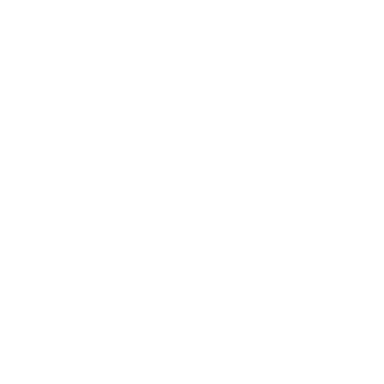 in person
72%
online
55%
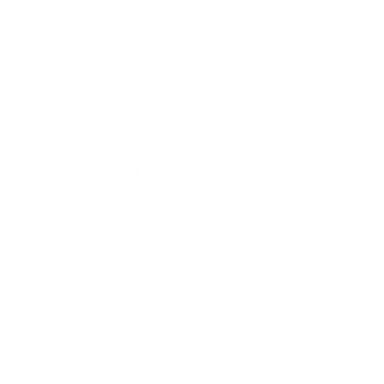 Base: All People with lived experience of disability who have attended craft and object arts 2020 (n=275)
Base: All People with lived experience of disability 2020 (n=710) | New Zealand 2020 (n=6263)
On average how often have you done this in the last 12 months?
Base: All People with lived experience of disability who have attended the craft and object arts 2020 (n=275)
Base sizes shown on chart
Q
Q
Q
Literary arts attendance
%
COMMENTARY
Have you gone to any spoken word, poetry or book readings, or literary festivals or events in the last 12 months?
Did you do this...
Fourteen percent of people with lived experience of disability have attended literary arts in the last 12 months. This is higher than the national average.
Most attend fairly infrequently with 39% having attended more than three times in the last 12 months.
Of those who have attended literary arts two thirds attended in person (66%) and 57% have done so online.
Sub-group differences in people with lived experience of disability:
The following groups are more likely than average (14%) to have attended literary arts in the last 12 months:
Men (17%)
15-17 year olds (38%)
18-29 year olds (22%)
30-39 year olds (23%)
Asian New Zealanders (30%).
The following groups are less likely than average to have attended literary arts in the last 12 months:
Women (10%)
Those aged 50+ (4%)
New Zealand Europeans (11%).
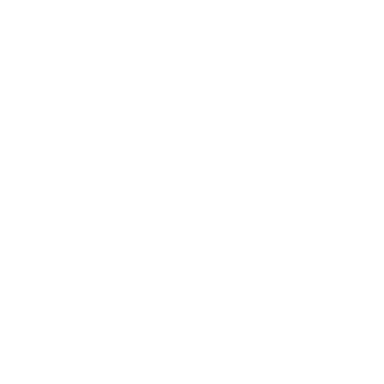 in person
66%
online
57%
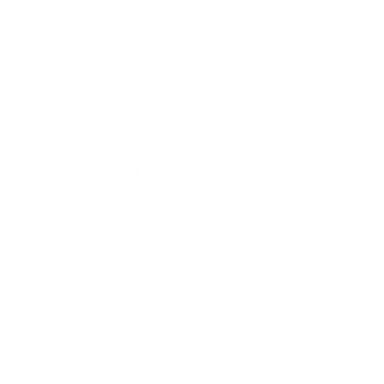 Base: All People with lived experience of disability who have attended the literary arts 2020 (n=109)
Base: All People with lived experience of disability 2020 (n=710) | New Zealand 2020 (n=6263)
On average how often have you done this in the last 12 months?
= significantly higher / lower than all New Zealanders
Base: All People with lived experience of disability who have attended the literary arts 2020 (n=109)
Base sizes shown on chart
Q
Q
Q
Ngā Toi Māori arts attendance
%
COMMENTARY
Have you seen any artworks by Māori artists or gone to any Māori arts or cultural performances, Toi Ahurei, festivals or exhibitions in the last 12 months?
Did you do this...
Twenty-nine percent of people with lived experience of disability have attended Ngā Toi Māori art in the last 12 months.
Most attend fairly infrequently with 28% having attended more than three times in the last 12 months.
Of the 29% who have attended Ngā Toi Māori three quarters (76%) have attended in person and 55% have done so online.

Sub-group differences in people with lived experience of disability:
The following groups are more likely than average (29%) to have attended Ngā Toi Māori arts in the last 12 months:
15-17 year olds (50%)
Māori  (44%)
Asian New Zealanders (36%).
The following groups are less likely than average to have attended Ngā Toi Māori arts in the last 12 months:
Those aged 70+ (11%).
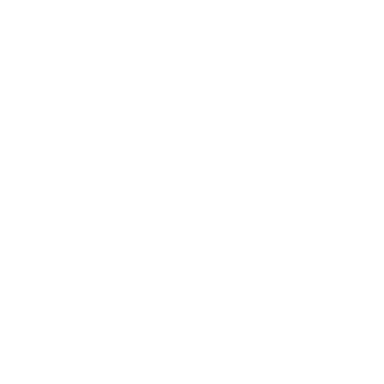 in person
76%
online
55%
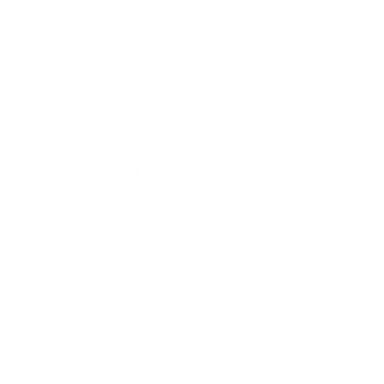 Base: All People with lived experience of disability who have attended Ngā Toi Māori 2020 (n=216)
Base: All People with lived experience of disability 2020 (n=710) | New Zealand 2020 (n=6263)
On average how often have you done this in the last 12 months?
= significantly higher / lower than all New Zealanders
Base: All People with lived experience of disability who have attended Ngā Toi Māori 2020 (n=216)
Base sizes shown on chart
Q
Q
Q
Pacific arts attendance
%
COMMENTARY
Have you seen any artworks by Pasifika artists or gone to any Pasifika cultural performances, festivals or exhibitions in the last 12 months?
Did you do this...
Twenty-four percent of people with lived experience of disability have attended Pacific arts in the last 12 months. This is higher than the national average.
Most attend fairly infrequently with 34% having attended more than three times in the last 12 months.
Of those people who are attending Pacific arts two thirds are doing so in person (65%) and 57% have done so online.
Sub-group differences in people with lived experience of disability:
The following groups are more likely than average (24%) to have attended Pacific arts in the last 12 months:
15-17 year olds (52%)
Pacific peoples (51%)
Asian New Zealanders (31%)
People on household incomes of $80,001-$120,000 (33%).
The following groups are less likely than average to have attended Pacific arts in the last 12 months:
50-59 year olds (12%)
Those aged 70+ (11%)
New Zealand Europeans (20%).
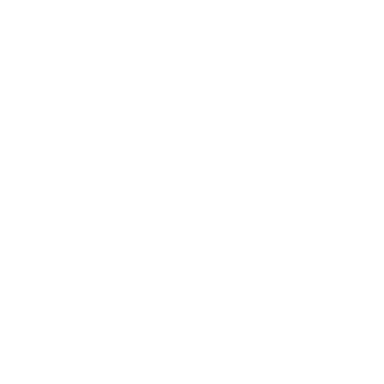 in person
65%
online
57%
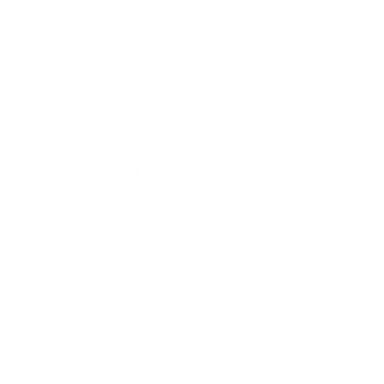 Base: All People with lived experience of disability who have attended the Pacific arts 2020 (n=177)
Base: All People with lived experience of disability 2020 (n=710) | New Zealand 2020 (n=6263)
On average how often have you done this in the last 12 months?
= significantly higher / lower than all New Zealanders
Base: All People with lived experience of disability who have attended the Pacific arts 2020 (n=177)
Base sizes shown on chart
Performing arts attendance
Which of these have you been to in the last 12 months?
%
Forty-one percent of people with lived experience of disability have attended performing arts in the last 12 months. The chart shows how this breaks down across the different types. 

Concerts or musical performances are the most popular type of performing arts (26%), followed by theatre (14%) and dance events (10%). Attendance at concerts and musical performances and theatre is lower than the national average.

Those people who are attending performing arts are most likely to do so in person, but some attend online. 

Sub-group differences in people with lived experience of disability:
People aged 50-59 are less likely than average to have attended performing arts in the last 12 months (28% vs. 41%), and less likely to attend theatre (3% vs. 14%). 
Māori are also less likely than average to attend the theatre (7% vs. 14%).
People aged 15-17 are more likely than average to attend the theatre (29% vs. 14%), while those aged 18-29 are more likely than average to attend dance events (16% vs. 10%).
Base: All People with lived experience of disability 2020 (n=710) | New Zealand 2020 (n=6263)
Q
Did you do this...
Did you do this...
(n=181)
(n=94)
(n=70)
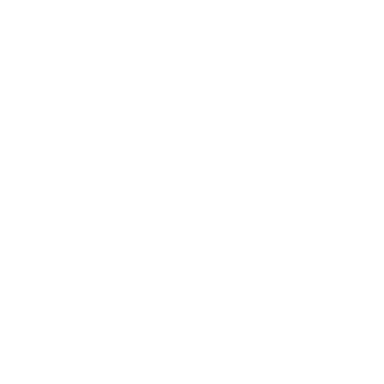 78%
82%
67%
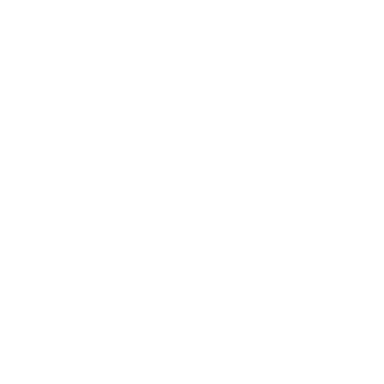 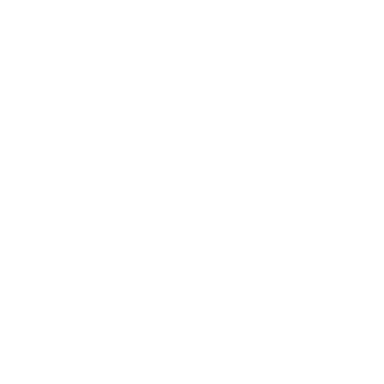 in person
in person
in person
53%
40%
55%
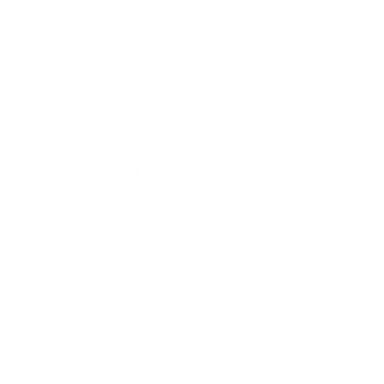 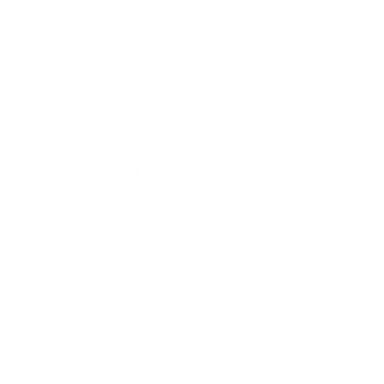 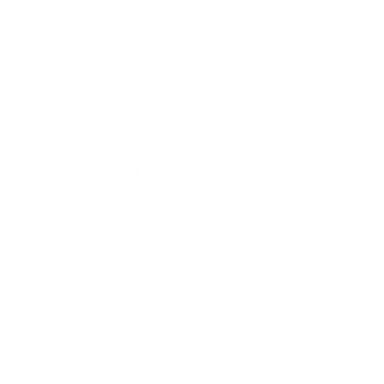 = significantly higher / lower than all New Zealanders
online
online
online
Base sizes shown on chart
Performing arts attendance
On average, how often have you attended [concerts or other musical performances / theatre / dance events] in the last 12 months?
%
Most people with lived experience of disability who attend the performing arts do so infrequently i.e. up to three times in the last twelve months. 

Sub-group differences in people with lived experience of disability:
There are no sub-group differences of note.
Concert or musical performance
Theatre
Dance event
Base:  All respondents who have attended each art form, base sizes range between 70 and 181
Q
Q
Q
Visual arts attendance
%
COMMENTARY
Have you seen any visual artworks at an exhibition, festival, art gallery, museum, library, cinema or online in the last 12 months?
Did you do this...
Forty-five percent of people with lived experience of disability have attended the visual arts in the last 12 months.
The majority of those who attend do so fairly infrequently, with 38% having attended more than three times in the last 12 months. 
Of the 45% who have attended the visual arts, three quarters (73%) did so in person while 57% attended online.

Sub-group differences in people with lived experience of disability:
People aged 15-17 years are more likely than average to have attended the visual arts in the last 12 months (72% vs. 45%). 
Asian New Zealanders are also more likely than average to have attended the visual arts in the last 12 months (54% vs. 45%).
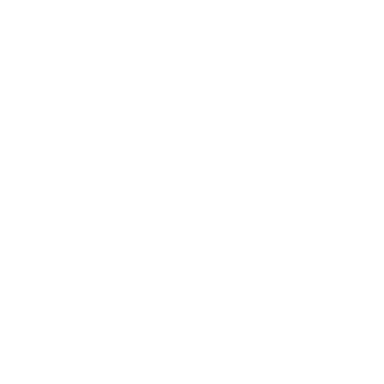 in person
73%
online
57%
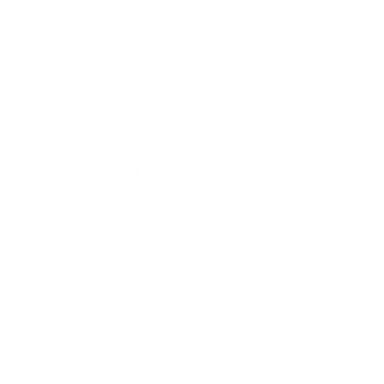 Base: All People with lived experience of disability who have attended the visual arts 2020 (n=329)
Base: All People with lived experience of disability 2020 (n=710) | New Zealand 2020 (n=6263)
On average how often have you done this in the last 12 months?
= significantly higher / lower than all New Zealanders
Base: All People with lived experience of disability who have attended the visual arts 2020 (n=329)
Base sizes shown on chart
Visual arts attendance: impact of film festivals
Were film festivals included among the visual arts you have visited in the last 12 months?
People with lived experience of disability
New Zealand
Thirty-two percent of people with lived experience of disability who have attended the visual arts, have attended a film festival in the last 12 months. This is significantly higher than the overall New Zealand population (20%).
Three-quarters of those who have attended film festivals in the last 12 months have also attended other visual art forms. This compares to 80% in New Zealand overall, albeit the difference is not statistically significant.

Sub-group differences in people with lived experience of disability:
Men (38%), people aged 30-39 (50%) and Asian New Zealanders (52%) are more likely than average (32%) to have attended a film festival in the last 12 months.
Women (23%), people aged 60-69 (10%), people aged 70+ (3%) and New Zealand Europeans (23%) are less likely than average (32%) to have attended a film festival in the last 12 months.
32%
20%
80%
2020
2020
2020
Base: New Zealand (n=3032)
Base: All People with lived experience of disability who have attended the visual arts 2020 (n=329)
Q
And have you visited visual arts other than film festivals in the last 12 months?
People with lived experience of disability
New Zealand
75%
2020
= significantly higher / lower than all New Zealanders
Base: All People with lived experience of disability who have attended film festivals 2020 (n=112)
Base: New Zealand (n=652)
Base sizes shown on chart
Encouraging greater attendance in the arts
What difference would the following make in encouraging you to go to the arts more often?
Two thirds of people with lived experience of disability agree that some arts interest them but they still don’t go much. We asked these respondents what might encourage them to go more often.

Ticket prices, choice and having someone to go with are the top three factors that influence attendance. 53% say if ticket prices were cheaper they would attend more often. The option of more events that appealed was a factor for 48% of people and 47% of people say having someone to go with would encourage them to attend more often.

Around a third of people say higher quality events, feeling confident they would be welcomed, and knowing people like them are going would encourage them to attend the arts more often.

Sub-group differences in people with lived experience of disability:
Inclusivity is a bigger influence on attendance for people aged 30-39. 48% of this age group would attend more if they knew people like them were going (compared to 35% on average) and 50% would attend more if they were confident of feeling welcome (compared to 37% on average).
For older people many of these factors have less impact than average.
Higher quality events has a greater impact for Asian New Zealanders compared to the average (57% vs. 36%), while for Māori this has less of an impact (23% vs. 36%).
All New Zealanders Nett  4-5
If there were more arts events that appealed to me
Nett  4-5
%
If the price of tickets were cheaper
If I could go with someone / had someone to go with
If arts events were of high quality
If I were confident of feeling welcome
If I knew there would be more people like me going
= significantly higher / lower than all New Zealanders
Base: All People with lived experience of disability who are interested in the arts but don't go much 2020 (n=476)
COVID-19: Impact on willingness to attend arts in person
How has COVID-19 impacted your willingness to attend arts and cultural activities in person?
%
A third of people with lived experience of disability (36%) are less willing to attend arts events in person because of COVID-19, suggesting there is still anxiety around catching the virus while out and about, particularly in large crowds. This is broadly consistent with the national average (33%).
On the other hand, 16% are more willing. For this group of people COVID-19 may have had the opposite effect - motivating them to live life to its fullest. This is significantly higher than the national average.

Sub-group differences in people with lived experience of disability:
Women (12%), people aged 50-59 (2%) and people aged 70+ (7%) are less likely than average (16%) to say they are more willing to attend the arts in person because of COVID-19.
Asian New Zealanders (27%) and people aged 30-39 (23%) are more likely than average (16%) to say they would be more willing to attend arts in person.
Nett  less willing
Nett  more willing
= significantly higher / lower than all New Zealanders
Base: All People with lived experience of disability 2020 (n=710); New Zealand 2020 (n=6263)
PARTICIPATION BY ARTFORM
Participation by art form
Proportion who have participated in different art forms in the last 12 months.
%
The chart shows the proportion of people with lived experience of disability who have participated in each art form at least once in the last 12 months. 

Craft and object art and Māori art are the most popular art forms to attend (both 28%) followed by visual arts and Pacific arts (both 27%). 

Participation is significantly higher than the general population across all art forms, suggesting those with lived experience of disability have greater opportunity and/or inclination to participate in the arts.

Further analysis of each art form (including sub-group differences) is presented in the following slides.
= significantly higher / lower than all New Zealanders
*NOTE: The way participation was asked for Ngā Toi Māori and Pacific arts in 2020 differs from how it was asked in previous years, meaning that the data is not comparable. Therefore data points for previous years have been suppressed.
Base: All People with lived experience of disability 2020 (n=710) | New Zealand 2020 (n=6263)
Q
Craft and object art participation
Thinking again about craft and object art, have you created anything in the last 12 months?
%
New Zealand
People with lived experience of disability
Twenty-eight percent of people with lived experience of disability have participated in craft and object art in the last 12 months. This is higher than the national average (24%).
Of those who have participated, 29% are doing so on a regular basis (at least nine times in the last 12 months).

Sub-group differences in people with lived experience of disability:
Women (35%) and people aged 15-17 (52%) are more likely than average (28%) to have participated in craft and object art in the last 12 months.
24%
28%
Base: All People with lived experience of disability 2020 (n=710) | New Zealand 2020 (n=6263)
On average, how often have you done this in the last 12 months?
= significantly higher / lower than all New Zealanders
Base: All People with lived experience of disability who have participated in craft and object arts 2020 (n=202)
Base sizes shown on chart
Q
Literary arts participation
Still thinking about literature, in the last 12 months have you taken part in a writing workshop or literary event, or done any creative writing of your own, for example poetry, fiction or non-fiction?
%
New Zealand
People with lived experience of disability
Twenty percent of people with lived experience of disability have participated in literary arts in the last 12 months. This is higher than the national average (13%).
Of those who have participated, 23% are doing so on a regular basis (at least nine times in the last 12 months).

Sub-group differences in people with lived experience of disability:
Men (24%), people aged 15-17 (42%) and aged 30-39 (28%) are more likely than average (20%) to have participated in literary arts in the last 12 months.
People aged 50-59 (4%) and 60-69 (9%) are less likely than average (20%) to have participated in literary arts in the last 12 months.
13%
20%
Base: All People with lived experience of disability 2020 (n=710) | New Zealand 2020 (n=6263)
On average, how often have you done this in the last 12 months?
= significantly higher / lower than all New Zealanders
Base: All People with lived experience of disability who have participated in literary arts 2020 (n=149)
Base sizes shown on chart
Q
Ngā Toi Māori participation
In the last 12 months have you taken part in any Ngā Toi Māori (Māori arts)?
%
Twenty-eight percent of people with lived experience of disability have participated in Ngā Toi Māori in the last 12 months. This is higher than the national average (19%).
The most popular Ngā Toi Māori activity is puoro (music), followed by kai mā te whatu (visual arts and crafts), Māori arts and cultural events, and Māori digital arts.
Thirty-seven percent of Māori with lived experience of disability have participated in Ngā Toi Māori. Participation is by no means confined to Māori, with 39% of Asian New Zealanders and 41% of Pacific peoples having participated.
Of those who participate, 23% do so on a regular basis (at least nine times in the last 12 months).
Sub-group differences in people with lived experience of disability:
The following groups are more likely than average (28%) to have participated in Ngā Toi Māori in the last 12 months:
Those aged 15-17 (65%)
Those aged 18-29 (42%)
Those aged 30-39 (38%)
Those with household incomes of $80,001-$120,000 (42%).
Older people (aged 50+) and those on incomes up to $50,000 are less likely than average to have participated in Ngā Toi Māori in the last 12 months.
28%
Nett participated
(vs. national average of 19%)
Base: All People with lived experience of disability 2020 (n=710) | New Zealand 2020 (n=6263)
On average, how often have you done this in the last 12 months?
Base: All People with lived experience of disability who have participated in Ngā Toi Māori 2020 (n=213)
Base sizes shown on chart
Q
Pacific arts participation
In the last 12 months have you taken part in any of the following Pacific arts?
%
Twenty-seven percent of people with lived experience of disability have participated in Pacific arts in the last 12 months. This is higher than the national average (13%).
The most popular Pacific arts activity is Pacific music, followed by Pacific visual arts and craft and digital Pacific arts.
Sixty-two percent of Pacific peoples with lived experience of disability have participated in Pacific arts. Participation is by no means confined to Pacific peoples, with 47% of Asian New Zealanders having also participated.
Of those who participate, one-in-five do so on a regular basis (at least nine times in the last 12 months).
Sub-group differences in people with lived experience of disability:
The following groups are more likely than average (27%) to have participated in Pacific arts in the last 12 months:
Men (32%)
Those aged 15-17 (62%)
Those aged 18-29 (40%)
Those aged 30-39 (43%)
Those with household incomes of $80,001-$120,000 (38%).
Older people (aged 50+) and those on incomes up to $50,000 are less likely than average to have participated in Pacific arts in the last 12 months.
27%
Nett participated
(vs. national average of 13%)
Base: All People with lived experience of disability 2020 (n=710) | New Zealand 2020 (n=6263)
On average how often have you done this in the last 12 months?
Base: All People with lived experience of disability who have participated in Pacific arts 2020 (n=201)
Base sizes shown on chart
Q
Q
Q
Performing arts participation
%
COMMENTARY
Which of these were you actively involved in?
Still thinking about the performing arts, have you taken part in this in the last 12 months?
Twenty-three percent of people with lived experience of disability have participated in performing arts in the last 12 months. This is higher than the national average (16%).
Singing or music-making is the most popular art form followed by theatre and dance. Participation in singing / music-making and theatre is higher than the national average.
Of those who have participated, 18% are doing so on a regular basis (at least nine times in the last 12 months).
Sub-group differences in people with lived experience of disability:
The following groups are more likely than average (23%) to have participated in performing arts in the last 12 months:
Men (27%)
Those aged 15-17 (51%)
Those aged 30-39 (30%) 
Pacific peoples (40%)
Asian New Zealanders (35%).
People aged 50-59 (9%) and 70+ (14%) are less likely than average to have participated in performing arts in the last 12 months.
Base: All People with lived experience of disability 2020 (n=710) | New Zealand 2020 (n=6263)
Base: All People with lived experience of disability 2020 (n=710) | New Zealand 2020 (n=6263)
On average, how often have you done this in the last 12 months?
= significantly higher / lower than all New Zealanders
Base: All People with lived experience of disability who have participated in the performing arts 2020 (n=170)
Base sizes shown on chart
Q
Visual arts participation
Have you created any visual artworks in the last 12 months?
%
People with lived experience of disability
New Zealand
Twenty-seven percent of people with lived experience of disability have participated in visual arts in the last 12 months.
Of those who have participated, 29% are doing so on a regular basis (at least nine times in the last 12 months).

Sub-group differences in people with lived experience of disability:
People aged 15-17 (46%) and 30-39 (34%) are more likely than average (27%) to have participated in visual arts in the last 12 months.
People aged 70+ are less likely than average to have participated (17% vs. 27%).
27%
23%
Base: All People with lived experience of disability 2020 (n=710)
On average, how often have you done this in the last 12 months?
= significantly higher / lower than all New Zealanders
Base: All People with lived experience of disability who have participated in the visual arts 2020 (n=196)
Base sizes shown on chart
Use of digital technology for arts activities
In the last 12 months have you used the internet or digital technology to do any of the following?
Forty-eight percent of people with lived experience of disability have used technology for arts activities in the last 12 months. This is significantly higher than the national average of 41%.
The most popular activities are following or interacting with an artist or arts organisation (19%), sharing art others have created (17%) and researching or reviewing the arts or artists (16%).
Sub-group differences in people with lived experience of disability:
Younger people are more likely than average (48%) to use technology for a range of arts activities. 88% of 15-17 year olds use technology for art and 64% of 18-29 year olds do so. 
Similarly Pacific peoples (66%) and Asian New Zealanders (58%) are also more likely than average (48%) to use technology for art activities. In particular Asian New Zealanders are more likely than average to sell artwork online (13% vs. 6%).
Women are more likely than average to follow or interact with an artist or arts organisation (26% vs. 19%), while men are less likely to (13%).
People aged 50+ are less likely than average to use technology for arts activities.
%
= significantly higher / lower than all New Zealanders
Base: All People with lived experience of disability 2020 (n=710) |  New Zealand 2020 (n=6263)
Perceived impact on wellbeing and society
Q
Importance of the arts to wellbeing
How important is the arts to your personal wellbeing?
%
In 2020 the survey further explored the impact of the arts on wellbeing with the two questions opposite. 
Forty-three percent of people with lived experience of disability feel the arts is important to their personal wellbeing. This is broadly consistent with the national average (40%). Conversely, the proportion of people with lived experience of disability who feel the arts is unimportant to their personal wellbeing is lower than the national average (17% vs. 24%).
On balance people with lived experience of disability are more likely to say the arts have become more important (29%) to their wellbeing since COVID-19 arrived in New Zealand, than less important (15%). However the proportion who say it is less important is lower than the national average (15% vs. 11%). 

Sub-group differences in people with lived experience of disability:
People aged 30-39 (50%), 40-49 (62%), Pacific peoples (57%) and Asian New Zealanders (53%) are more likely than average (43%) to say the arts is important to their wellbeing.
Asian New Zealanders (35%) and people on incomes $80,001-$120,000 (38%) are more likely than average (29%) to say the arts are more important to them since COVID-19.
Would you say the arts have become more or less important to your wellbeing since COVID-19 arrived in New Zealand?
= significantly higher / lower than all New Zealanders
Base: All People with lived experience of disability 2020 (n=710); New Zealand 2020 (n=6263)
Reasons why the arts are important to personal wellbeing
For what reasons do you say that?
Forty-three percent of people with lived experience of disability feel the arts are important to their personal wellbeing. We asked these respondents an open-ended question as to why this is. The chart opposite shows the leading reasons given. 
These reasons relate to positive emotions such as feeling good or happy, as well as providing a source of self-expression. Some respondents talked about the therapeutic benefits of the arts and associated positive impacts on mental health.
LEADING RESPONSES
%
Quotes
“
The arts is a way to unwind and be creative with no bounds, you don't have to conform and can simply be who you are.
Woman, 15-17, New Zealand European, Manawatū-Whanganui 
I write poems and make music as a way to process my emotions and express how I am feeling. It is also an outlet for my mental illness.
Man, 30-39, New Zealand European and Māori, Canterbury
Base: All People with lived experience of disability who feel the arts is important for their wellbeing (n=307)
NOTE: themes mentioned by fewer than 4% of respondents have been suppressed
Reasons why the arts improve society
For what reasons do you feel the arts help improve society?
Fifty-nine percent of people with lived experience of disability feel the arts improve New Zealand society. We asked these respondents an open-ended question as to why this is. The chart opposite shows the leading reasons given. 
Key themes include self-expression, understanding their own and other cultures, social cohesion and acceptance.
%
LEADING RESPONSES
Quotes
“
They give people an outlet to demonstrate their talent. The less academic students might be more talented in the arts so find success. They improve the aesthetic of places/spaces.
Woman, 40-49, New Zealand European and Māori, Marlborough
Arts talk about social problems, brings people together, illuminates any social discrimination.”
Man, 30-39, Asian New Zealander, Auckland
Base: All People with lived experience of disability who agree the arts help improve New Zealand society (n=419)
NOTE: themes mentioned by fewer than 6% of respondents have been suppressed
Impact of COVID-19
Getting through COVID-19
How much do you agree or disagree with the following?
A third of people with lived experience of disability say the arts has supported their wellbeing through COVID-19. The pandemic has also pushed people to watch more activities online since the lockdown (32%). These views are broadly consistent with the national average.

Finally, the pandemic has provided a spur for some to engage in new cultural activities (17%). People with lived experience of disability are more likely to agree with this than New Zealanders overall. 

Sub-group differences in people with lived experience of disability:
The following groups are more likely than average (33%) to say that arts and culture supported their wellbeing during the COVID-19 crisis: Asian New Zealanders (40%), and people aged 40-49 (50%).
Those aged 15-17 (53%) and Pacific peoples and Asian New Zealanders (both 44%) are more likely than average (32%) to have watched more arts and cultural activities online since the March lockdown.
The following groups are more likely than average (17%) to have engaged in new arts activities because of COVID-19: Asian New Zealanders (35%), and people aged 15-17 (35%).
%
Arts and culture have supported my wellbeing during the COVID-19 crisis
I have watched more arts and culture activities online since the March lockdown
I have attended or participated in new arts and culture activities because of COVID-19
= significantly higher / lower than all New Zealanders
Base: All People with lived experience of disability 2020 (n=710); New Zealand 2020 (n=6263)
After COVID-19
How much do you agree or disagree with the following?
Nett agree
Forty-seven percent of people with lived experience of disability see the arts playing a vital role in the COVID-19 recovery.
There is also an appetite to retain online access to the arts. Looking forward, 51% would like to have the choice of attending the arts in person or watching them online. 
Both of these views are in line with the national average.

Sub-group differences in people with lived experience of disability:
Those aged 40-49 (69%) and women (58%) are more likely than average (51%) to want the choice of attending the arts in person or watching online.
I’d like to have the choice of attending the arts in person or watching online
Arts and culture have a vital role to play in re-building New Zealand after the COVID-19 crisis
= significantly higher / lower than all New Zealanders
Base: All People with lived experience of disability 2020 (n=710); New Zealand 2020 (n=6263)
EDWARD LANGLEY or KATELYNN FULLER